CAREC卫生战略——区域卫生安全是合作的切入点
区域卫生安全需要区域合作
单靠地方控制措施可以减缓但不能阻止传染病的爆发和传播
建立在现有举措和国家政策
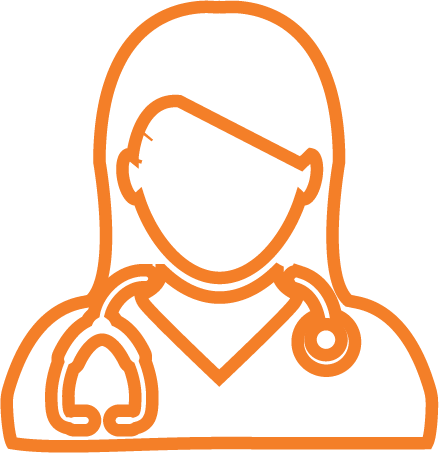 现状
对区域卫生安全的威胁
新的传染疾病构成持续性的威胁
一些CAREC国家面临疟疾和登革热等传染病爆发
艾滋病、结核病、乙型和丙型病毒性肝炎等慢性传染病给CAREC带来沉重负担
抗微生物药物耐药性是一个主要的卫生健康问题
决定健康的
社会因素
（如贫穷）
准备工作资金不足；卫生人力资源技能、规划、分配方面的差距；实验室能力不一致；监管没有协调统一和信息系统分散；接收应急物资延误；监管能力不足；财政保障不足
区域卫生安全的驱动因素
非传染性疾病
负担沉重
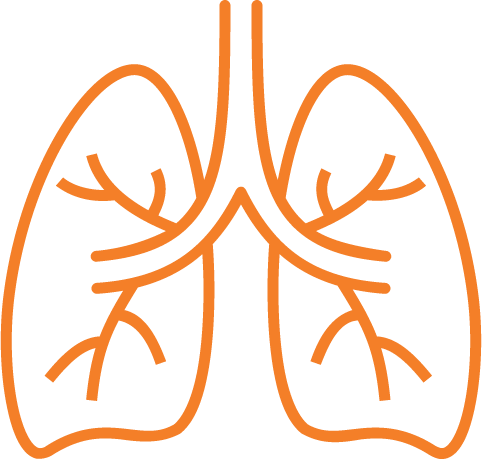 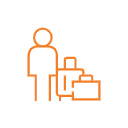 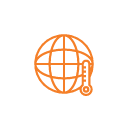 性别
不平等
气候变化对人类健康的影响，例如抗微生物药物的耐药性不断增加，自然灾害频繁
劳动力移民生活条件往往很差，获得社会保护的机会有限；
增强区域健康卫生保障
目标
战略框架
支柱
赋能
支柱1
领导力＆
人力资源能力





加强区域领导、协调和工作人员队伍
支柱2
技术准备






改进监测和实验室基础设施
支柱3
需求激增和
物品供给





提高（监管、采购和供应链）能力满足激增的需求
支柱4
弱势群体






加强对移民、边境社区和弱势群体的健康卫生服务
结果
性别
跨领域
数字健康／创新
能力支持
机构设置
合作和伙伴关系
CAREC机构支持
健康卫生工作组
培训和知识共享
研究和知识产品
利益攸关方参与
政治承诺和政策对话
多部门协调
地理集群
[Speaker Notes: 修订：尽量减少公共卫生威胁的风险和影响，加强区域卫生安全（删除最后一部分）]